Rozvoj inovatívnych foriem vzdelávaniana Univerzite Mateja Bela v Banskej BystriciITMS 26110230077
Virtuálne laboratóriá
 
Ing. Dana Horváthová, PhD.
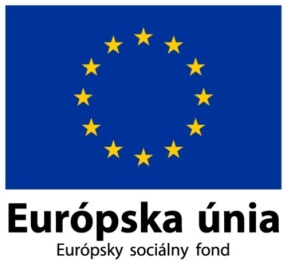 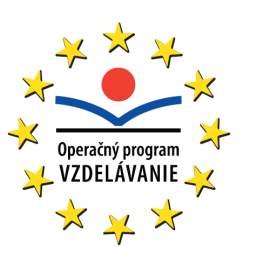 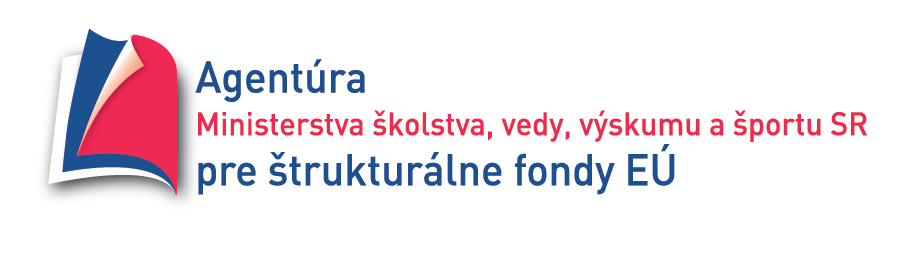 Moderné vzdelávanie pre vedomostnú spoločnosť/Projekt je spolufinancovaný zo zdrojov EÚ
Definícia virtuálneho laboratória
interaktívne prostredie pre vytváranie a vykonávanie simulovaných experimentov,
aplikácia podporujúca výučbu pomocou internetu
neslúži na výučbu ani na testovanie,
ale pomocou virtuálnych aplikácií ukazuje a pomocou webových technológií sprístupňuje reálnu činnosť nejakého systému,
webová stránka, ktorá umožňuje skupine vedcov, nachádzajúcich sa na rôznych miestach, spolupracovať na rovnakom projekte.
Virtuálne laboratóriá na Slovensku
Virtuálne laboratórium fyziky, matematiky
Virtuálne laboratórium detskej reči
CyberVirtLab
....
Virtuálne laboratórium fyziky
UMB, Fakulta prírodných vied
Katedra fyziky
väčšinou videá
niekoľko java aplikácií
pohyb molekúl ideálneho plynu
zohrievanie ideálneho plynu
stláčanie ideálneho plynu
http://sparc.fpv.umb.sk/kat/kf/FyzLab/index.htm
Virtuálne laboratórium fyziky a matematiky
didakticky spracované materiály, vo forme tutoriálov, vysvetľujúce rôzne fyzikálne alebo matematické témy a obsahujúce "živé interaktívne modely" — tzv. Java applety,
http://stuleja.org/
Virtuálne laboratórium detskej reči
príklad tretej definície virtuálneho laboratória
výskum detskej reči
testy komunikačných schopností detí od 8 do 30 mesiacov
http://laboratorium.detskarec.sk/index.php
CyberVirtLab
projekt študentov Technickej univerzity v Košiciach
rôzne študentské práce a projekty z oblasti modelovania a simulácie technologických procesov
možnosť reálne ovládať vytvorené modely
reálne modely
Inteligentný domček
Levitujúca guľa v trubici
Lanovky
Traverzy
Otáčajúci sa magnet
http://cybervirtlab.fei.tuke.sk/CyberVirtLab
Virtuálne laboratóriá vo svete
PHeT interaktívne simulácie
Surendranathove fyzikálne Java applety
Virtuálne strojársko-vedecké laboratórium
atď....
PHeT interaktívne simulácie
funguje na University of Colorado
Java aplikácie
HTML5 aplikácie – novinka
Oblasti:
fyzika
matematika
biológia
chémia
prírodoveda
http://phet.colorado.edu/
Surendranathove fyzikálne Java applety
Surendranath Reddy
Java
Fyzika
Matematika pre fyzikov
http://www.surendranath.org/Applets.html
Virtuálne strojársko-vedecké laboratórium
je server vyvíjaný študentmi Johns Hopkins University na oddelení chemického inžinierstva. 
Všetky aplikácie sú implemetované na technológii Java. Medzi zverejnené študentské práce patria nasledujúce experimenty:
Logické obvody
Robotické rameno
Šírenie zvuku
Konštrukcia mostu
Šírenie tepla
Iné
http://pages.jh.edu/~virtlab/virtlab.html